Napiš, co je na obrázku
Připrav si sešit na češtinu, tužku nebo pero.
Nahoře vpravo napiš datum.
Na každé straně prezentace je obrázek – pojmenuj ho a zapiš slovo (nebo i slovní spojení) do sešitu.
Piš do řádku, slova či slovní spojení odděluj čárkou.
Třeba u tohoto obrázku můžete napsat – pes, pejsek, pejsek jede na kole, pes veze rohlík a marmeládu, pejsánek se šálou kolem krku drandí na kole s nákupem…..- používejte písmena, která známe a umíme…- jinak je to na vás…
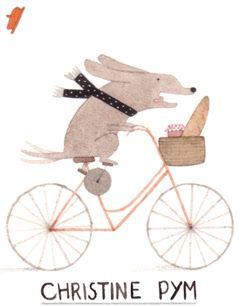 Jak pojmenujete to, co je na obrázku? Napište to.
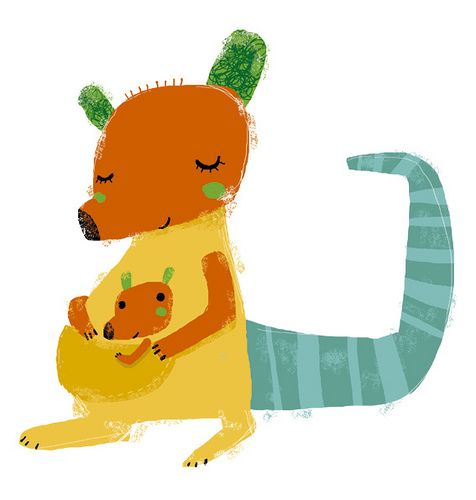 A teď? Jak se dá pojmenovat toto?Napište to.
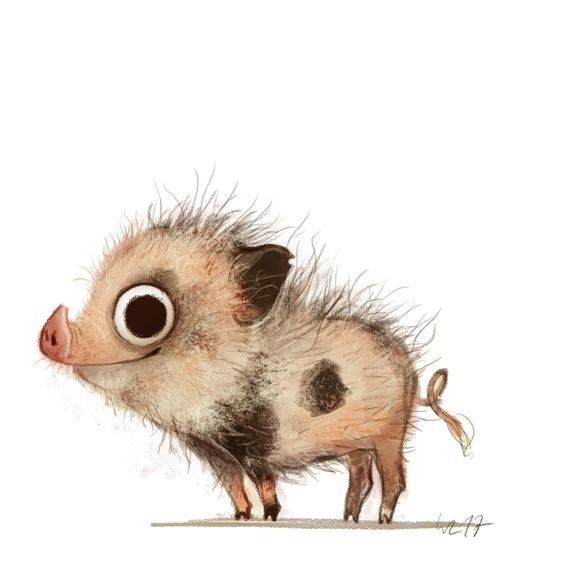 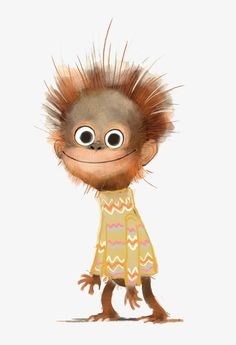 A teď?
Tady určitě využijete nové písmeno h…
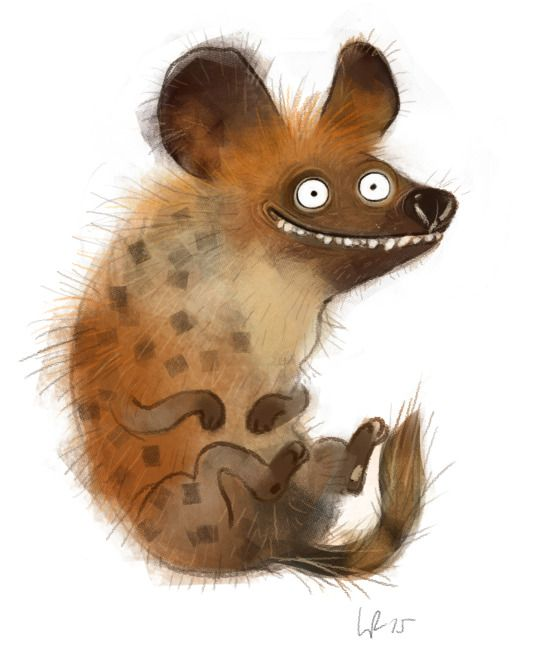 Kdo je na tomto obrázku?
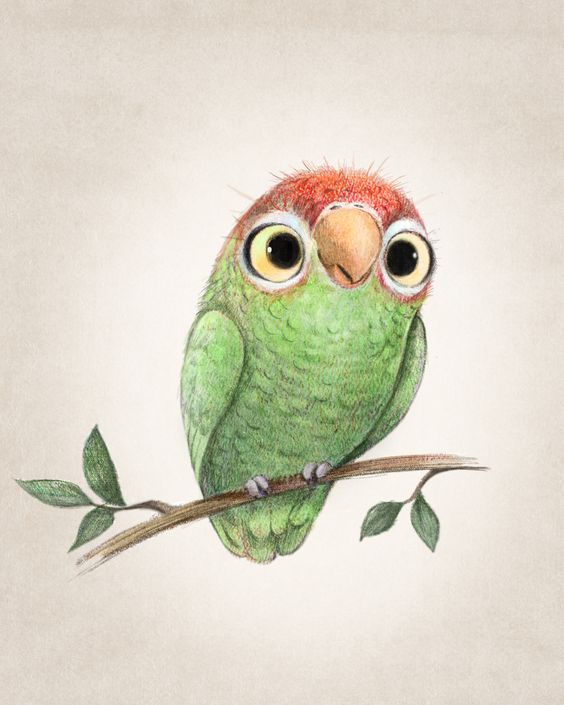 A tady?
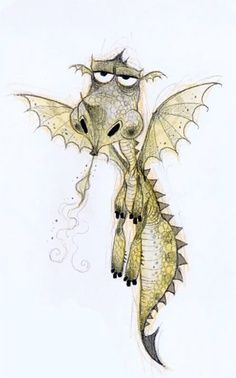 A teď?
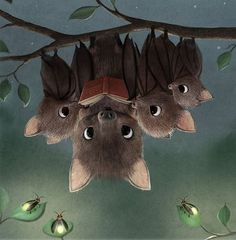 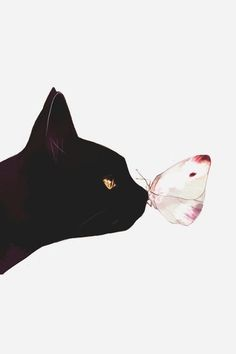 A poslední obrázek
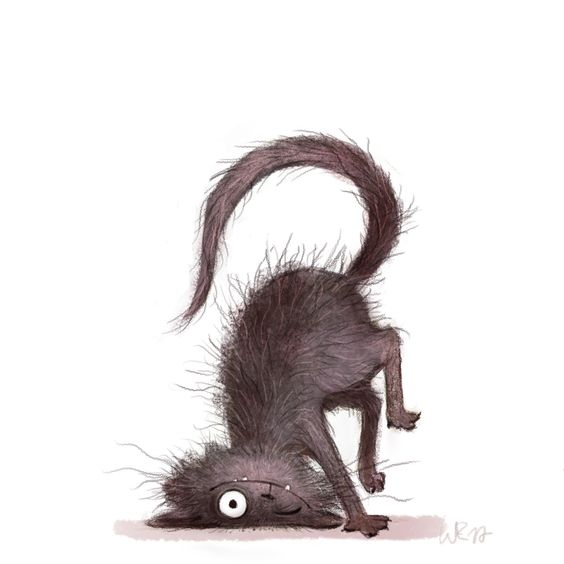 To je vše.Děkuji za Vaši práci.Doufám, že jste všechno krásně zvládli.Ahoj, Katka